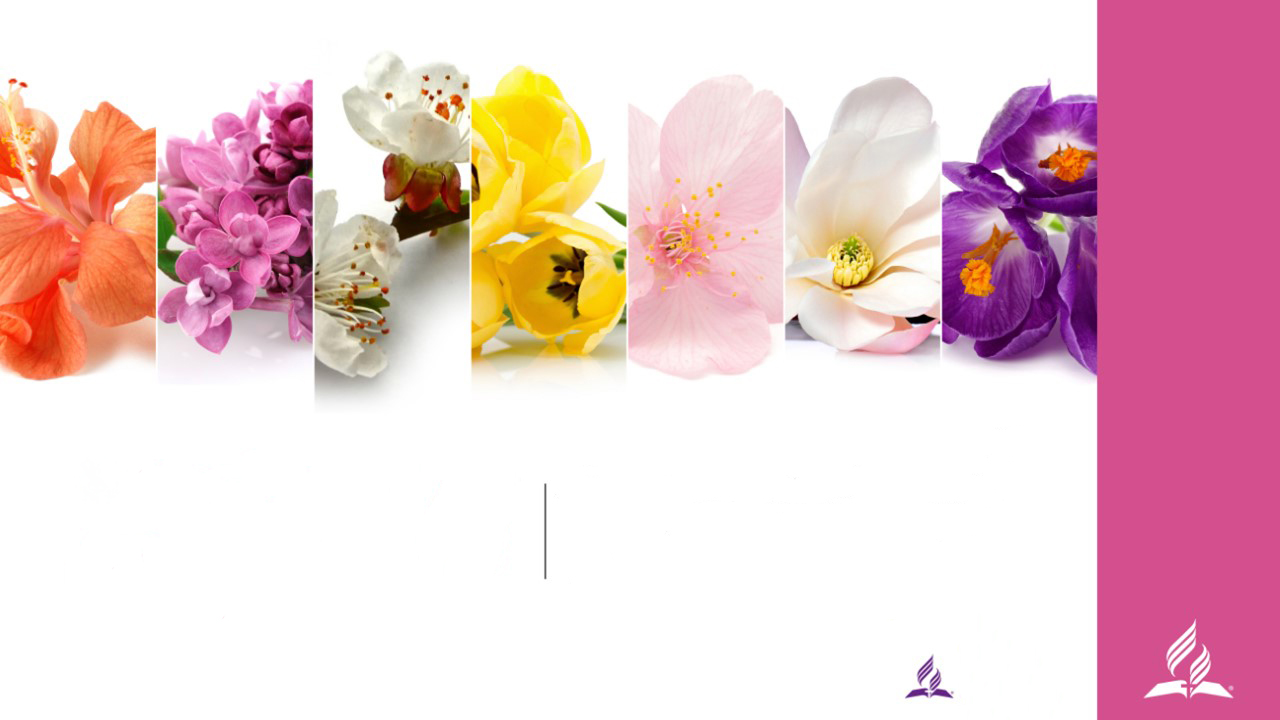 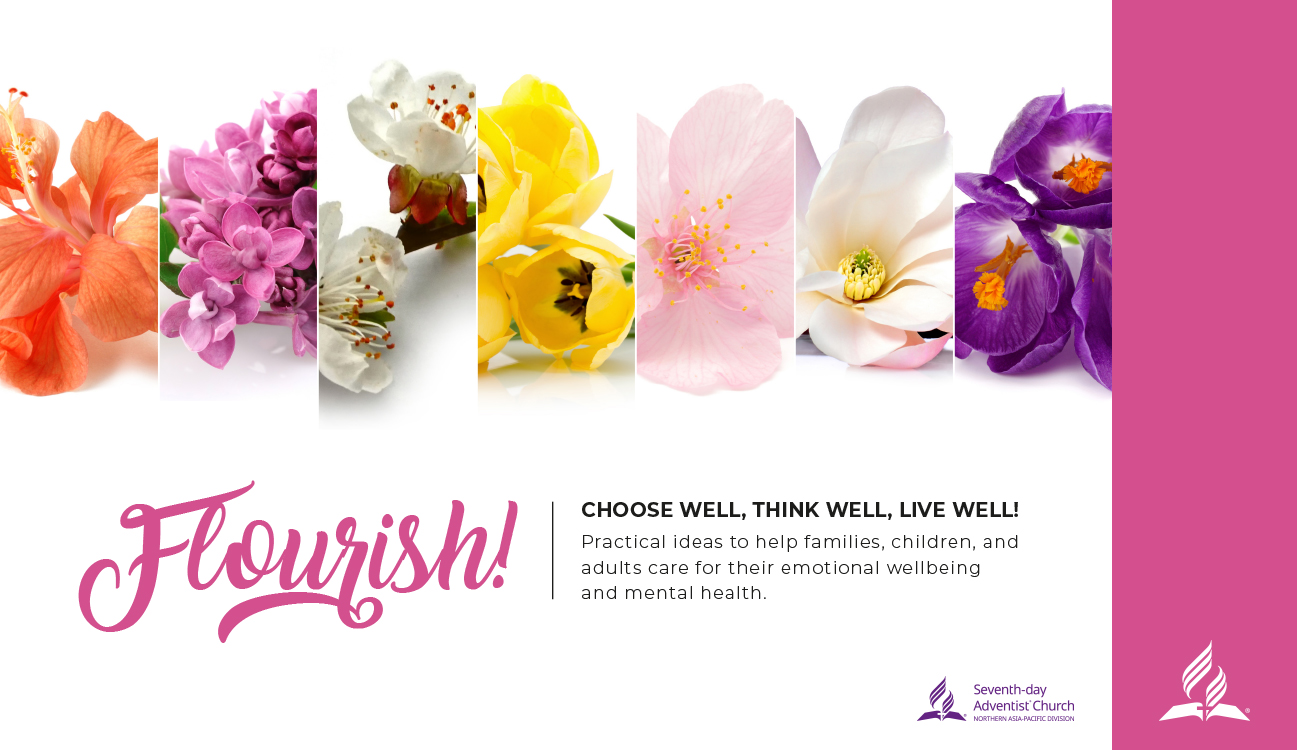 Процветай!
ВЫБИРАЙТЕ ХОРОШЕЕ, ДУМАЙТЕ О ХОРОШЕМ, ЖИВИТЕ ХОРОШО!
Практические идеи, чтобы помочь семьям,    детям и взрослым заботиться о их                    эмоциональном благосостоянии                               и умственном здоровье.
ВЫБИРАЙТЕ ДОБРО!
«Но будьте друг ко другу добры, сострадательны, 
прощайте друг друга, как и Бог во Христе простил вас» 
Ефесянам 4:32
Иногда самым эффективным                                 выходом из состояния грусти может быть              если мы будем отдавать добро другим людям»
Старайтесь делать что-то хорошее каждый день дома, на работе или для друзей. 
Купите подарочную карту в местном кафе и            подарите кому-то, кто на данный момент нуждается в горячем напитке и еде.
Позвоните кому-то кто живет один и проведите вместе время выслушав их.
Испеките или купите печенье и вкусняшки для тех, кто по долгу службы помогает другим людям (учителям в школе, сотрудникам полицейского участка, хирургу и т.д.)
Наполните коробку хорошими вещами, которые вам больше не нужны. Отдайте ее в благотворительный магазин. Или оставьте ее в сухом месте где люди смогут брать оттуда то, что им нужно.
Купите небольшой цветок в горшке или букет цветов и оставьте их для кого-то на столе или у двери, положив в него записку с приятным пожеланием.
Пожертвуйте несколько пакетов хороших продуктов в благотворительный фонд, приют для женщин или бездомных.
Упакуйте подарок, который может понравится всем. Прикрепите к нему записку со словами: «Если вы нашли этот подарок – значит он для вас! Если он вам не подходит, то пожалуйста, передайте его кому-то другому»
Вместе со своими друзьями пожертвуйте деньги, чтобы купить что-то тем, кто находится в находится в затруднительном жизненном положении. Или  пожертвуйте деньги в местный благотворительный фонд.
Напишите короткое, позитивное сообщение  на стикерах. Приклейте их в различных местах по магазину, в библиотечных книгах, на пакеты в магазине, на зеркало и т.д.
ВЫБИРАЙТЕ ДОБРО!